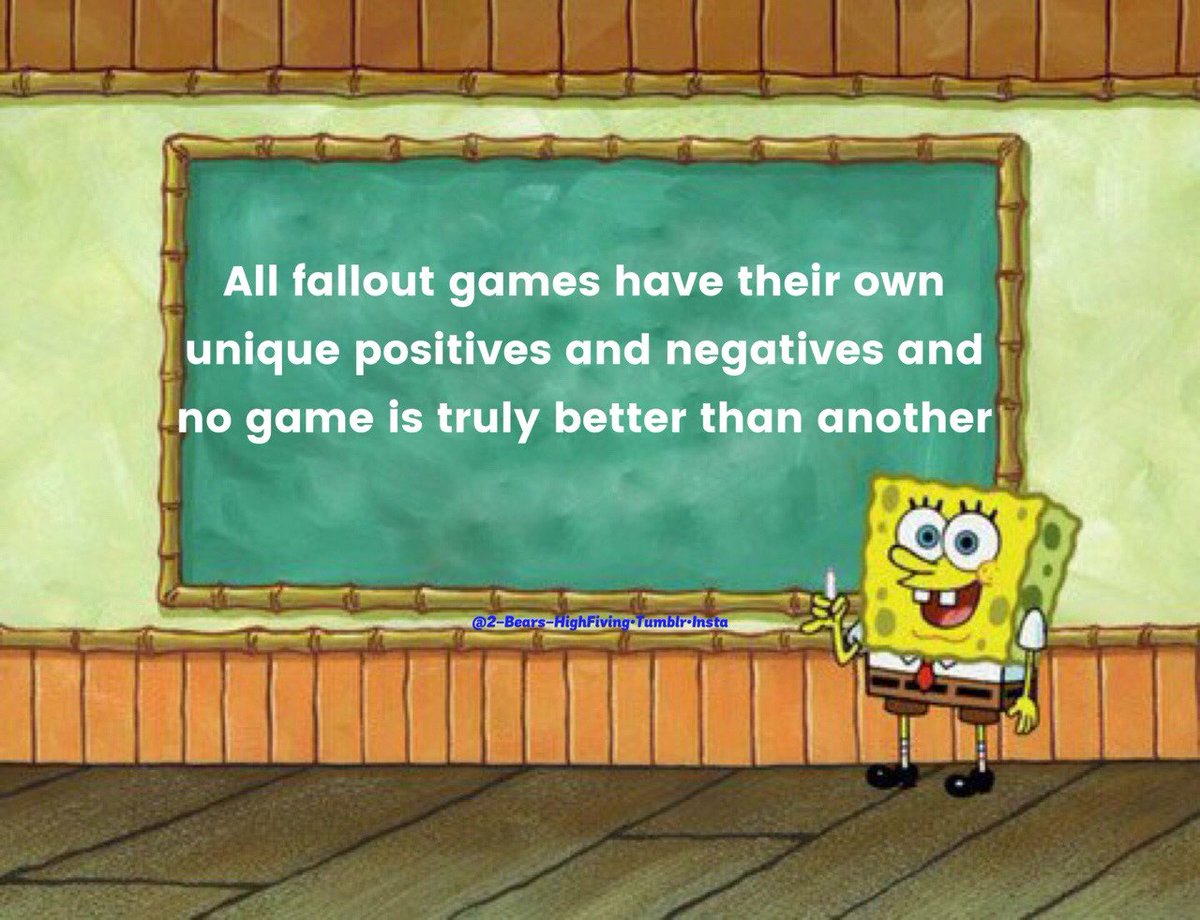 שלום תלמידים יקרים היום נלמד "שם הפועל"
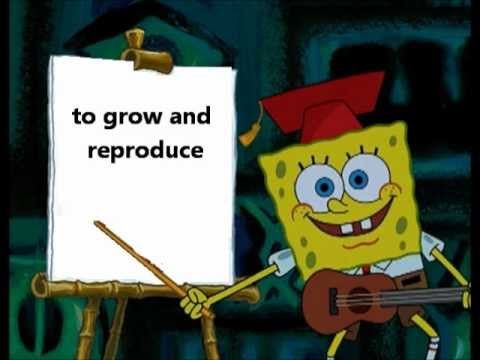 שם הפועל
מהו?!
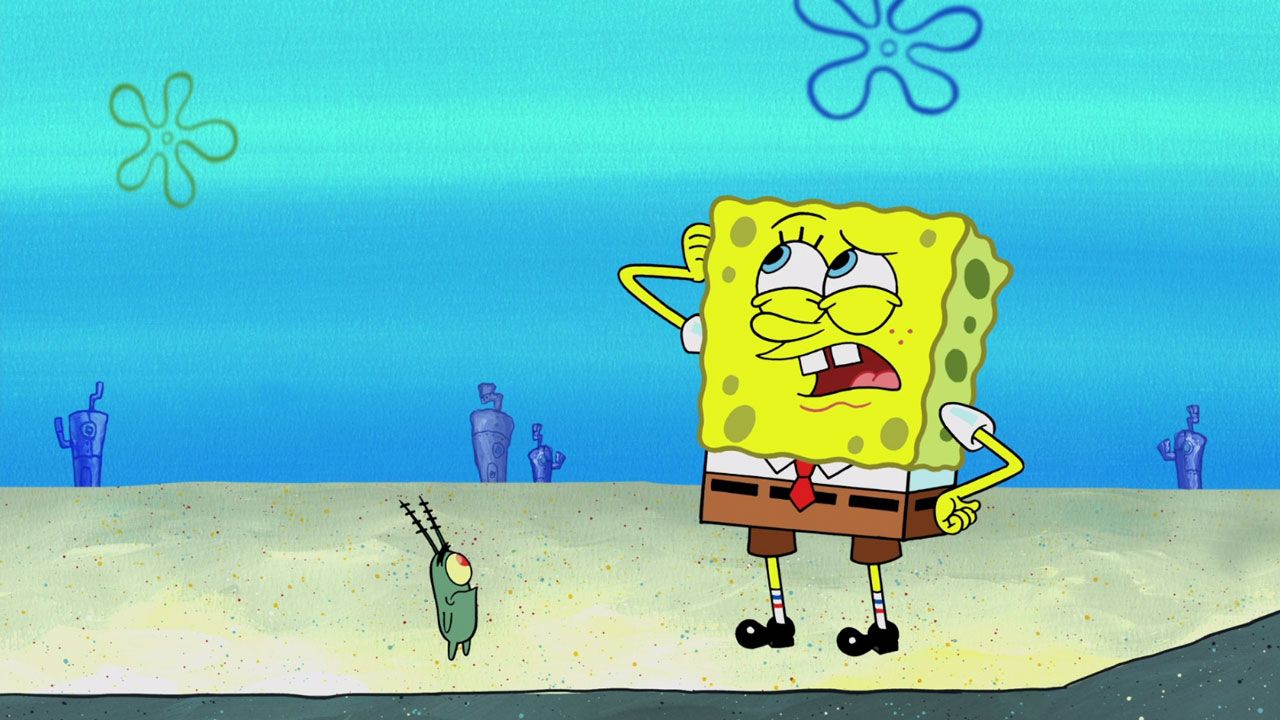 שם הפועל הוא צורת פועל + ל
שאין לה גוף או זמן
                  مشابه للمصدر باللغة العربيّة
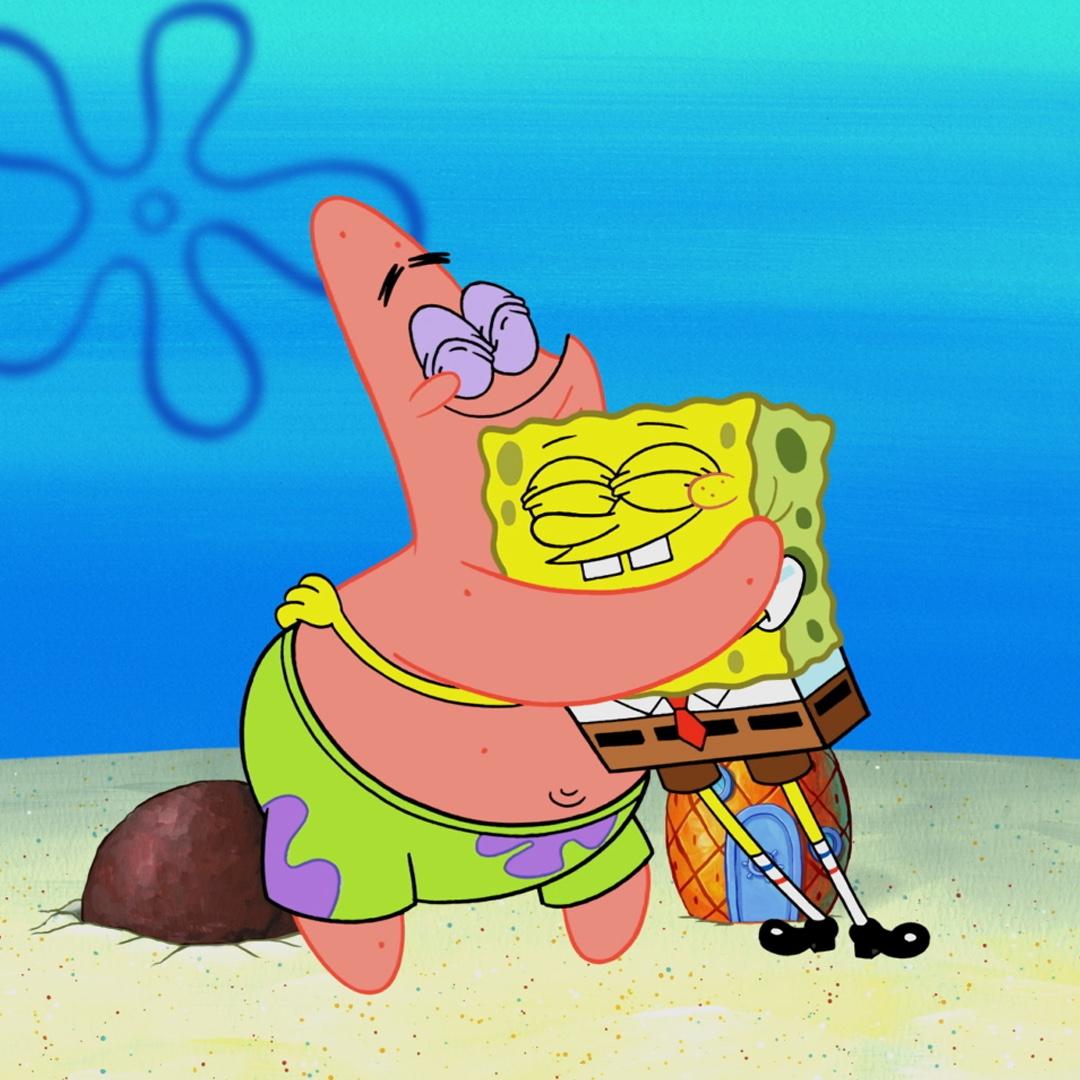 بسيط هو صديق سبونج بوب الذي لا يتركه أبدًا، ويمسك بيده في كل الأوقات
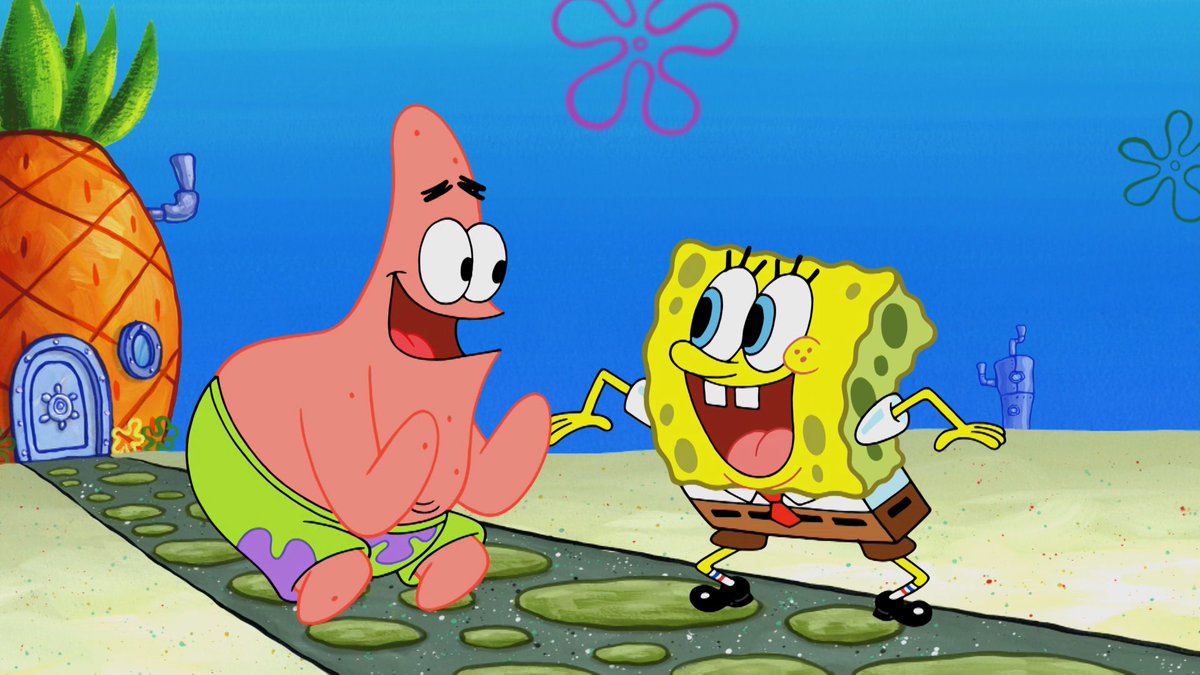 هكذا حرف ال ל في שם הפועל 
لا يترك الفعل أبدًا ويمسك بيده في كل الأوقات 
هيّا بنا نعرف كيف يحدث ذلك!
ברוב הצורות שם הפועל נכתב כך:
في الغالبية يُكتب  שם הפועל هكذا:
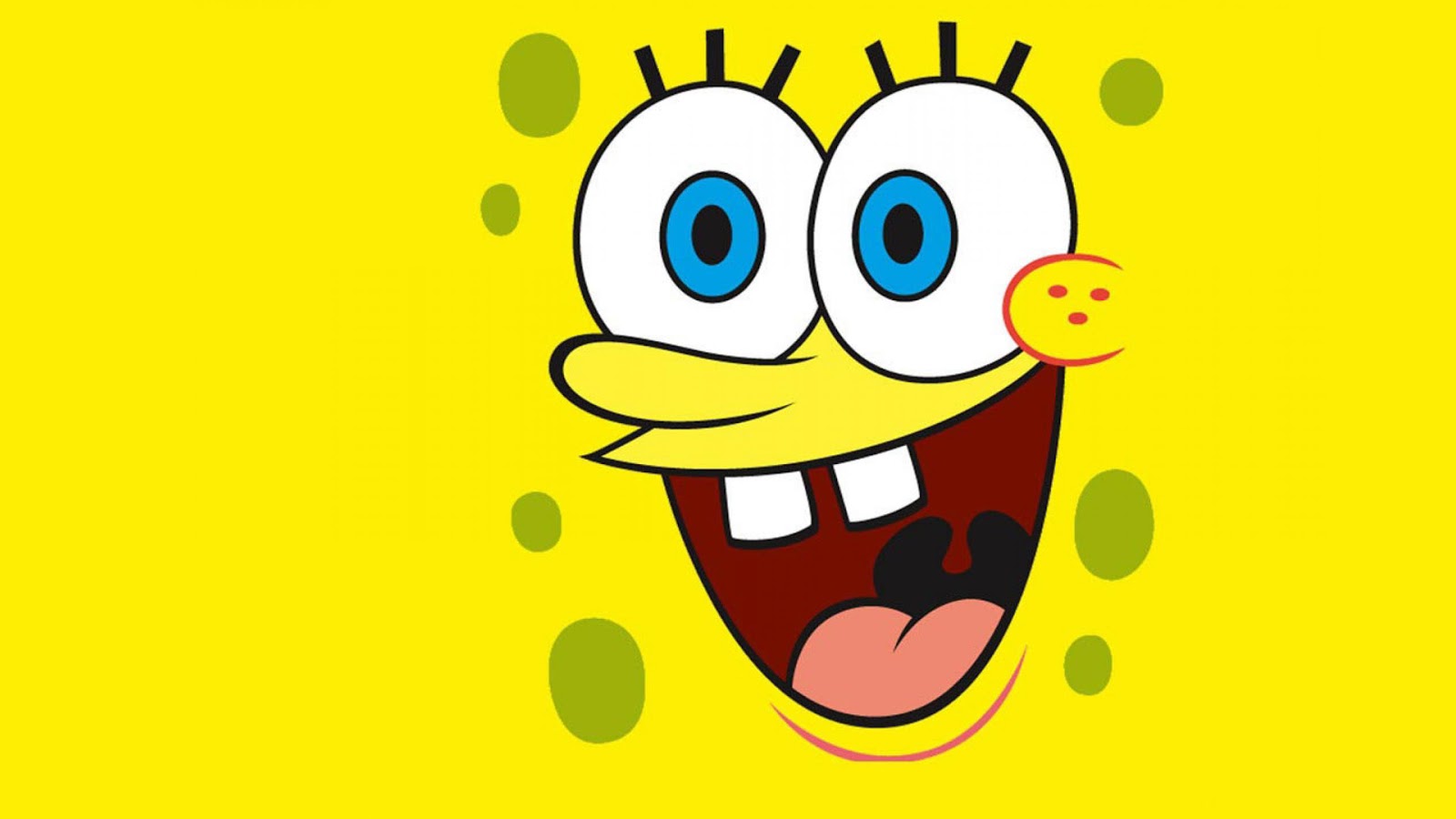 نضيف اللام المصدرية ל في أوّل الفعل. مثل: לבא 
2) نعيد الحرف الناقص من الفعل وهو عين الفعل وفي الغالب يكون حرف ال ו.
לבוא
שם הפועל يأتي مع عدة أفعال نذكر بعضها:
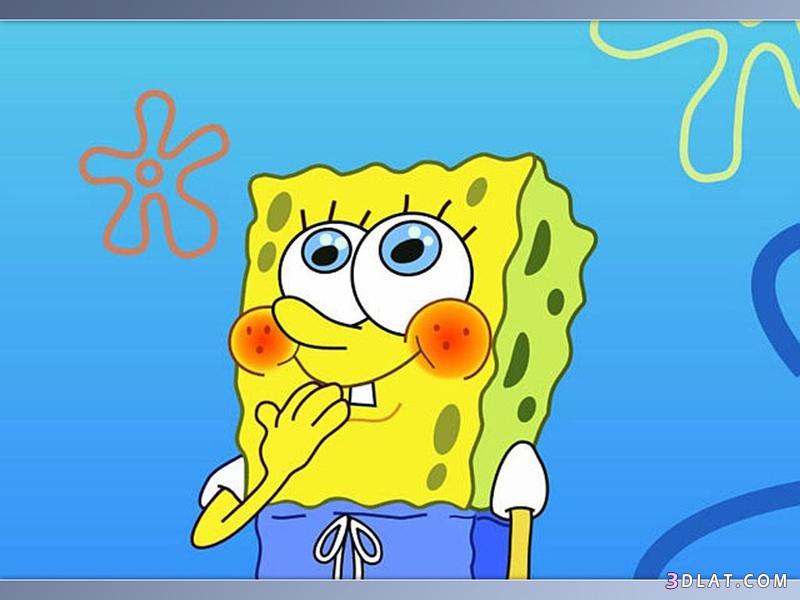 רוצה أُريد
אוהב أُحب
יודע أعرف
ברוב הצורות (بغالبية الصّور)שם הפועל נכתב כך: